What if you had…?
Student Workbook
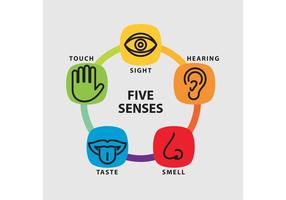 This Photo by Unknown Author is licensed under CC BY-SA
1
Question:
Draw an arrow on the dashboard to show your decision. Justify your choice.
How different would your life be if you had animal parts?

I think my life would be ___________________

because...
A lot different
A little bit different
Not different
Completely different
2
View:
What if you had an Animal Nose?
What sense does my nose give me? ___________

How do we take care of our noses? Draw or write your ideas below.
3
Fact or Fiction:
In the book What if you had an Animal Nose?, the author shared some ideas that were facts (real things) and some that were fiction (made up). In the spaces below, write or draw 5 facts and 5 fictions.
Fictions
Facts
4
View:
What if you had Animal Eyes?
What sense do my eyes give me? ___________

How do we take care of our eyes? Draw or write your ideas below.
5
I spy patterns:
Go for a walk outside (with a caregiver) or walk around your home. What patterns do you spy? How do you know it is a pattern? Describe and represent your patterns below.
6
Teeth Stories:
VIEW: What if you had Animal Teeth?
Write and solve two subtraction story problems about losing teeth. Make one that is based on facts and one that is fiction. What strategy would you use to solve the problems?
Fact Teeth Story Problem:
Fiction Teeth Story Problem:
7
View:
What if you had Animal Ears?
What sense do my ears give me? ___________

How do we take care of our ears? Draw or write your ideas below.
8
“Mood Ring” Ears:
In the book What if you had Animal ears?, we learned about how the Tasmanian’s ears turn red when it is excited or upset. What if we had ears that changed colors like a mood ring to match our feelings as we listened to music. Choose three songs that express different feelings. What color would your ears change for each. Record your thinking below.
9
On the Move Stories:
VIEW: What if you had Animal Feet?
We can use a numberline to model subtraction strategies. Make a large numberline on your floor using masking tape, rope, or string. Choose a subtraction question to model with your feet on the numberline. What different ways can you move on your numberline to solve the problem? What interesting words can you use to describe your movement? Share your movement using pictures and words.
10
View:
What if you had an Animal Tongue?
What sense does my tongue give me? ___________

How do we take care of our tongues? Draw or write your ideas below.
11
Book Patterns:
All of the books we have been viewing follow a same pattern in how they are written. What patterns do you see in each book? Share your ideas below.
12
View:
Marine Animals and Their Senses: Touch
What body parts do we use to access our sense of touch? ___________

How do we take care of these body parts? Draw or write your ideas below.
13
Interesting Textures:
Find objects in your home that have a texture when we touch them, such as soft, scratchy, smooth.
Describe the texture of each object. (E.g. Sand paper is scratchy or rough) Can you use interesting words to describe how the texture?
Share your descriptive words with others in your home. Do they all agree with your descriptive words? Why or why not?
Share your findings below.
14
Create:
Complete the two projects listed below.
1
Create a poster or picture or infographic that shows the information that each of our senses gathers, what body part is connected to each sense, and how to protect our senses.
2
Write a two-page spread or a whole book that uses the same pattern as the books we’ve been reading, called: What if Animals had Human ______?
15
Question:
Draw an arrow on the dashboard to show your decision. Justify your choice. Compare your first answer with your last!
How different would your life be if you had animal parts?

I think my life would be ___________________

because...
A lot different
A little bit different
Not different
Completely different
Did you change your initial thoughts? Why or why not?
16